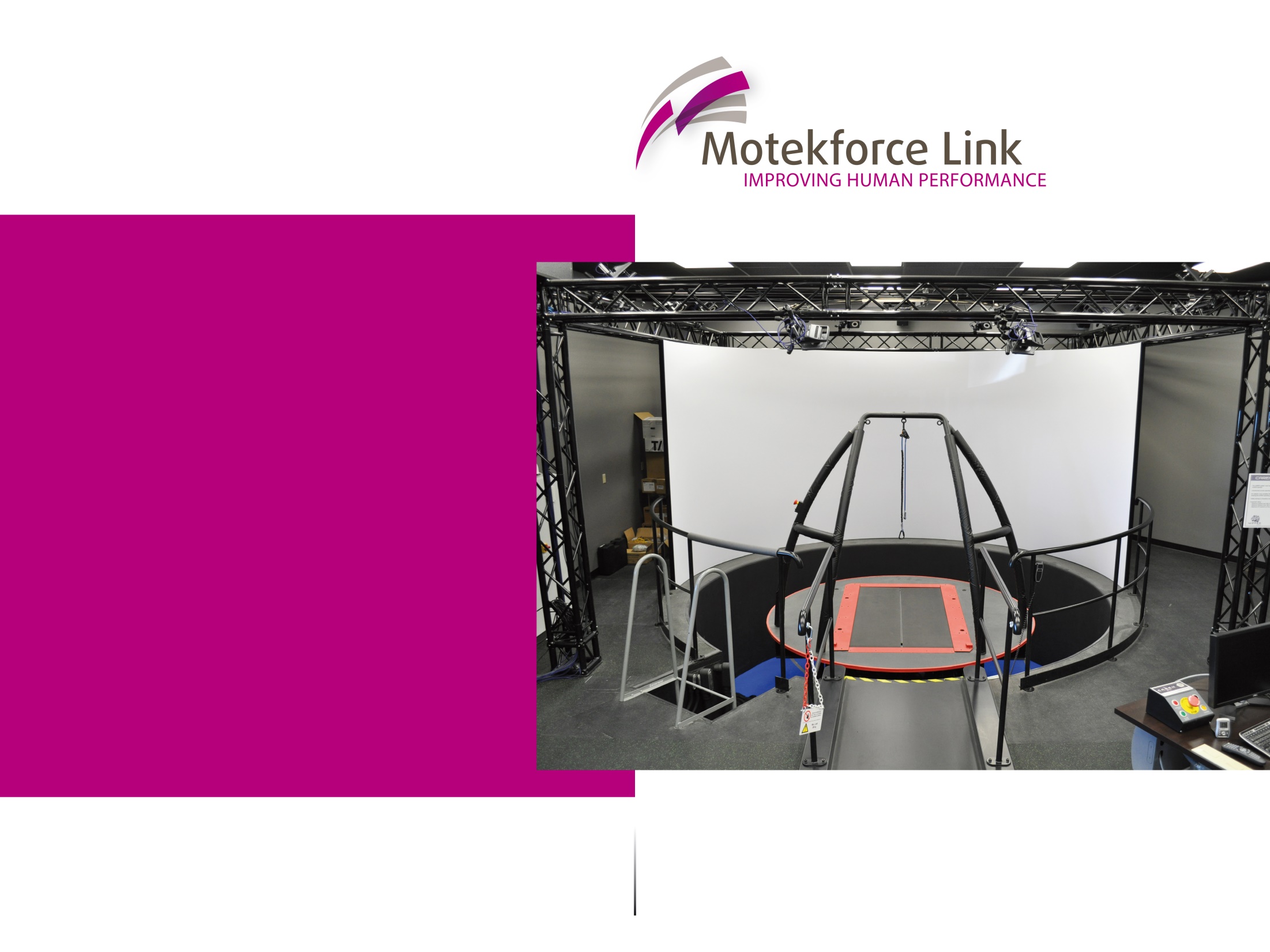 スマート
リハビリテーション
Frank Nieuwenhuis
CCO
October 2014
目次
会社概要
リハビリテーション・プロセス
市場のレベル
バランス
歩き方
会社概要
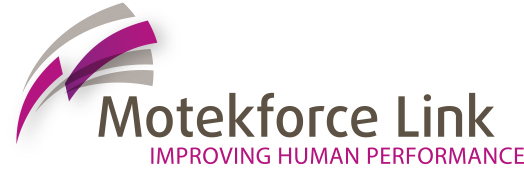 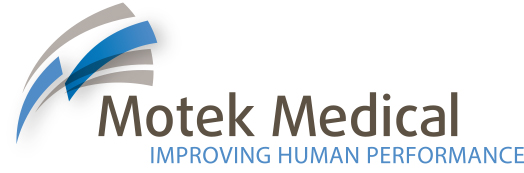 会社概要
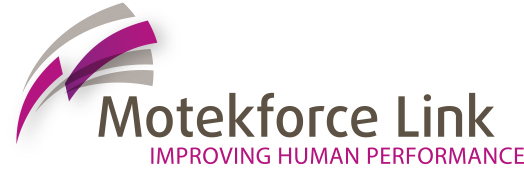 Integration
Applications
Top Segment
Hardware
Applications
Middle segment
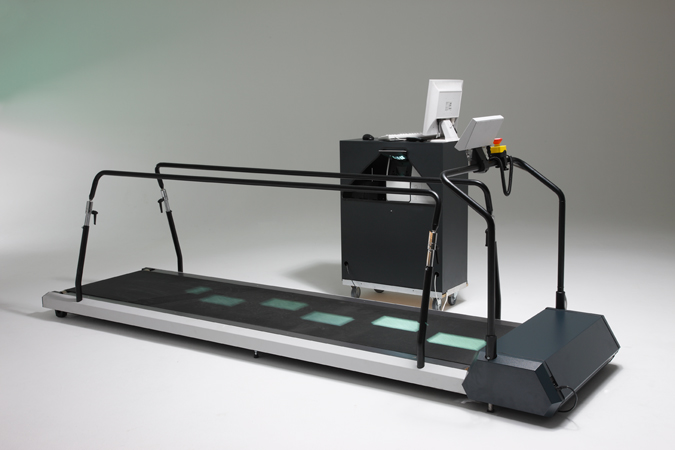 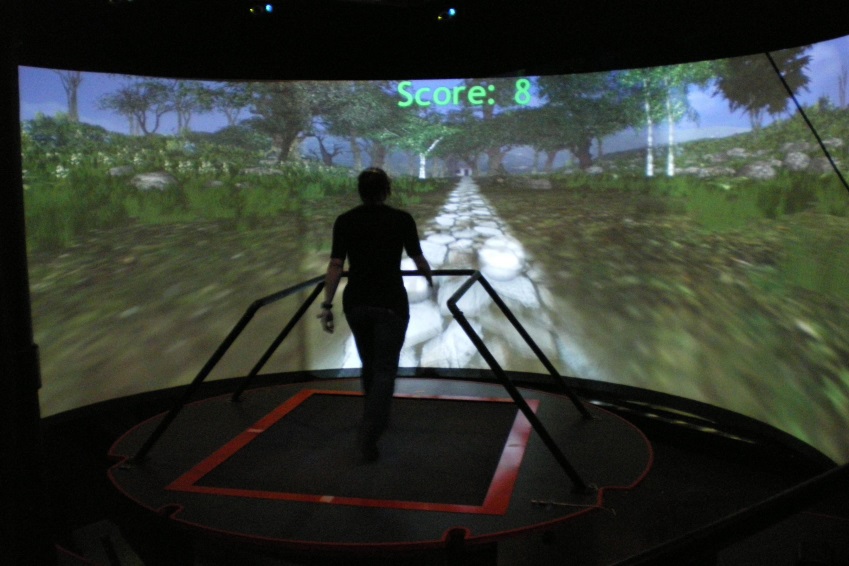 リハビリテーション・プロセス
[Speaker Notes: Start with a health human with the level of impairment at 0.

Multiple causes can affect the human and increase the level of impairment. (see list)

From the Start of Decline (next page)]
リハビリテーション・プロセス
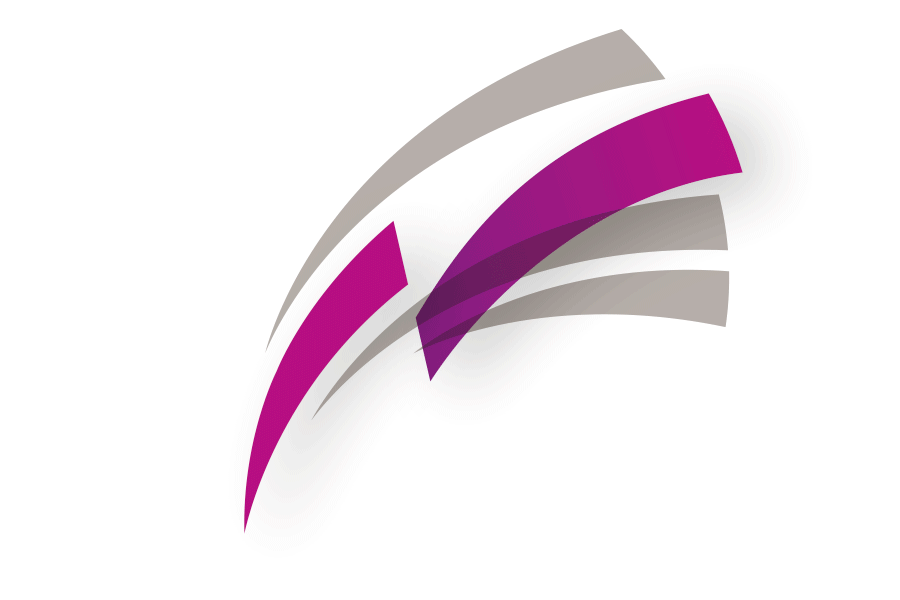 リハビリテーション・プロセス
自立生活の能力を取り戻す

移動／歩行（歩き方）は最も重要な要素
[Speaker Notes: Start with a health human with the level of impairment at 0.

Multiple causes can affect the human and increase the level of impairment. (see list)

From the Start of Decline (next page)]
リハビリテーション・プロセス
脳血管障害
外傷
整形外科
多発性硬化症
パーキンソン病
糖尿病
等
機能低下の始まり
機能障害レベル
[Speaker Notes: Start with a health human with the level of impairment at 0.

Multiple causes can affect the human and increase the level of impairment. (see list)

From the Start of Decline (next page)]
リハビリテーション・プロセス
機能低下の始まり
急性期:

ベッドサイドケア
薬物治療
移動
機能障害レベル
[Speaker Notes: This dramatic decline after the start of decline  is associated with a CVA. For other disorders like M.S. or Parkinson's Disease there is a steady decline. For the illustration we will discuss the rehabilitation process for a typical CVA patient.]
リハビリテーション・プロセス
バランスリハビリテーション

立位バランス
二重課題
動的バランス
機能障害レベル
[Speaker Notes: Standing balance:

Weight shifting (to affected side)
Performing increasingly difficult balance tasks

Dual tasking

Add additional tasks just like daily living

Dynamic balance

Start Stepping, anticipatory training and dynamic balance training.]
リハビリテーション・プロセス
歩行リハビリテーション

体重免荷
視覚運動制御
歩行能力
二重課題
揺動
応用歩行
機能障害レベル
[Speaker Notes: (you can elaborate the gait habilitation part for presentation that have overlap with ReGAIT/CMILL or GRIAIL)

Weight support training
Dual tasking
Perturbation (changes in the environment)
Functional Gait: changing environments with perturbations and dual tasks. (just like daily living)]
リハビリテーション・プロセス
在宅リハビリテーション

パフォーマンスの維持・観察
学習行動
機能障害レベル
リハビリテーション・プロセス
在宅リハビリテーション

パフォーマンスの維持・観察
学習行動
機能障害レベル
リハビリテーション・プロセス
在宅リハビリテーション

パフォーマンスの維持・観察
学習行動
機能障害レベル
リハビリテーション・プロセス
アプローチ
機能障害レベル
測定
リハビリテーション・プロセス
アプローチ
機能障害レベル
運動
測定
リハビリテーション・プロセス
アプローチ
機能障害レベル
運動
運動
測定
測定
リハビリテーション・プロセス
アプローチ
歩幅
バランス
機能障害レベル
運動
運動
測定
測定
リハビリテーション・プロセス
アプローチ
適応
自動化
歩幅
バランス
機能障害レベル
運動
運動
測定
測定
リハビリテーション・プロセス
アプローチ
二重課題
認知
適応
自動化
歩幅
バランス
機能障害レベル
運動
運動
測定
測定
リハビリテーション・プロセス
アプローチ
持続
揺動
二重課題
認知
適応
自動化
歩幅
バランス
機能障害レベル
運動
運動
測定
測定
リハビリテーション・プロセス
アプローチ
持続
揺動
二重課題
認知
適応
自動化
歩幅
バランス
機能障害レベル
運動
運動
運動
測定
測定
測定
測定
リハビリテーション・プロセス
アプローチ
機能障害レベル
拡張現実感（AR）
人工現実感（VR）
市場のレベル
ハイレベルな臨床サービス・研究
評価・訓練のためのハイテク医療機器
在宅リハビリテーション
市場のレベル
具体的な需要
柔軟性、精確性、仕様、協同、データ、遅い…..
使いやすい、スタンダード、再現性、早い…..
簡単、廉価、ボリューム、支援….
研究プロジェクト
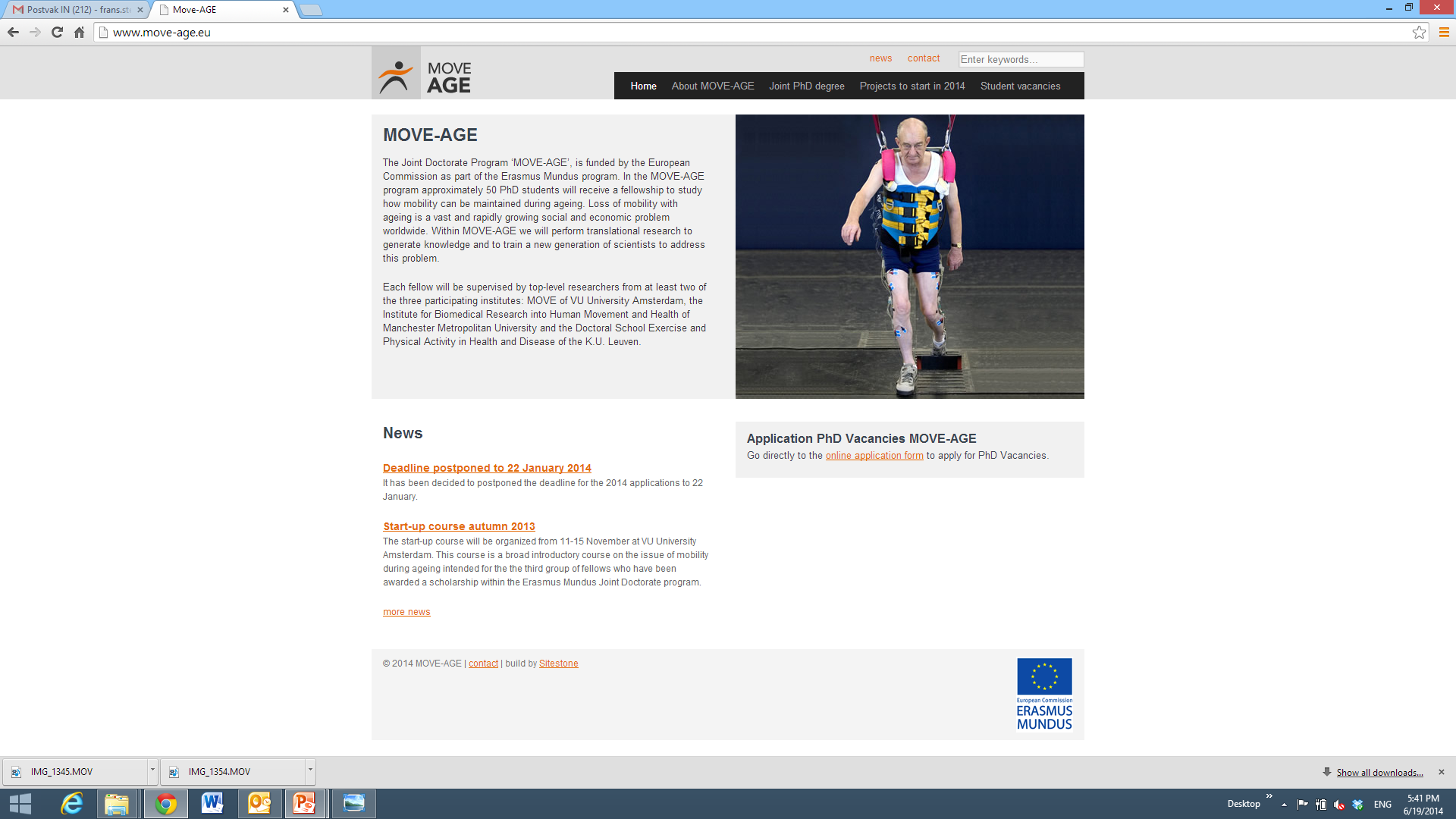 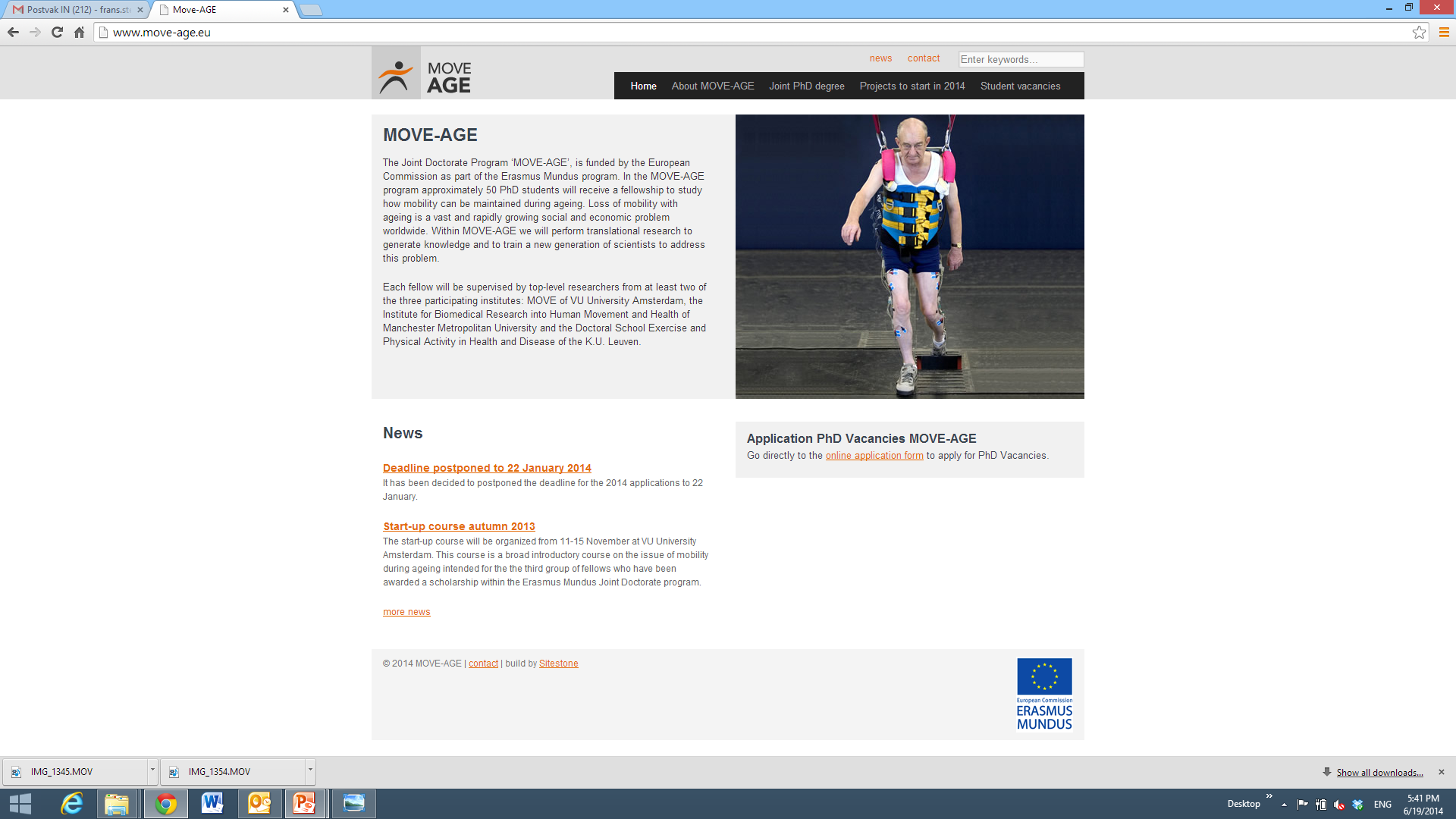 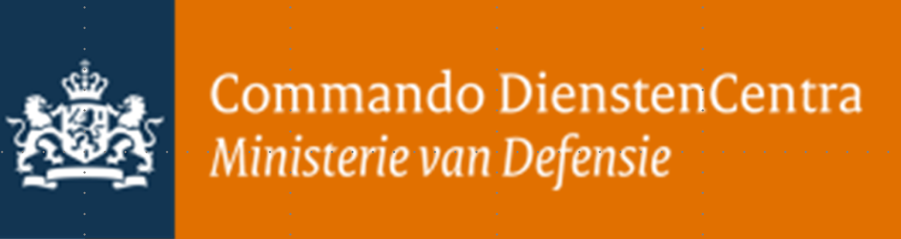 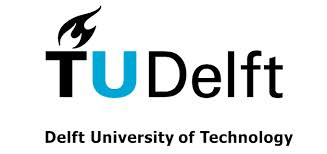 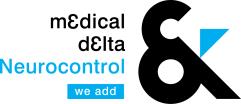 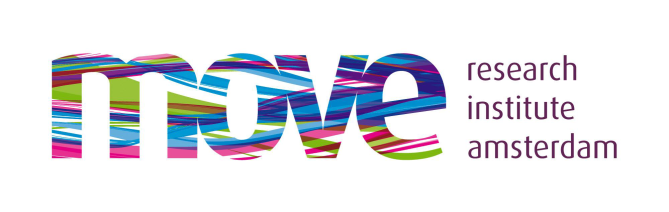 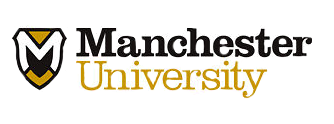 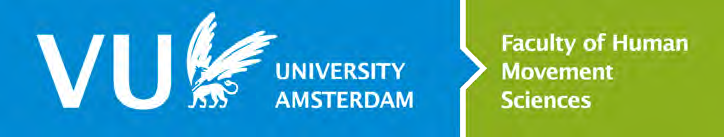 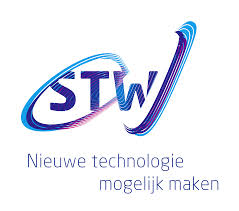 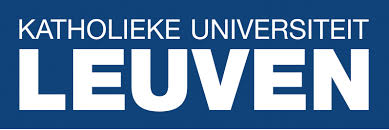 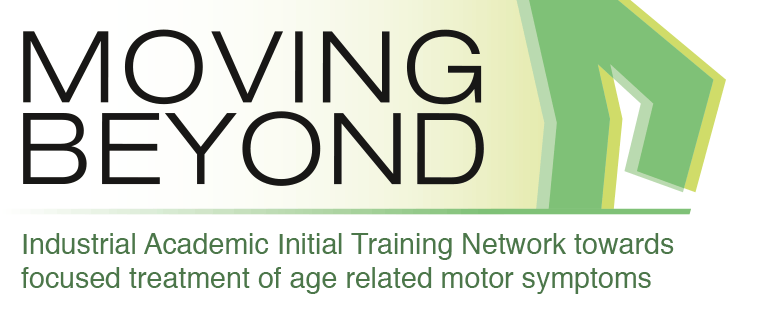 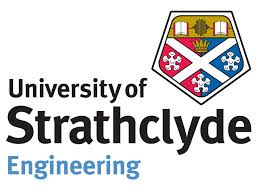 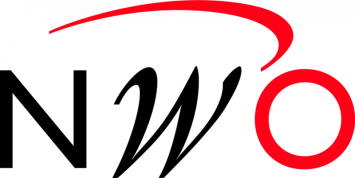 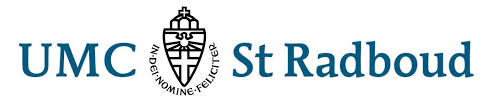 システム統合
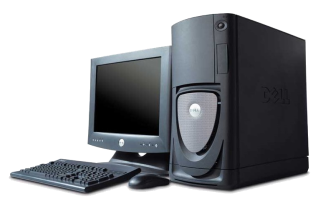 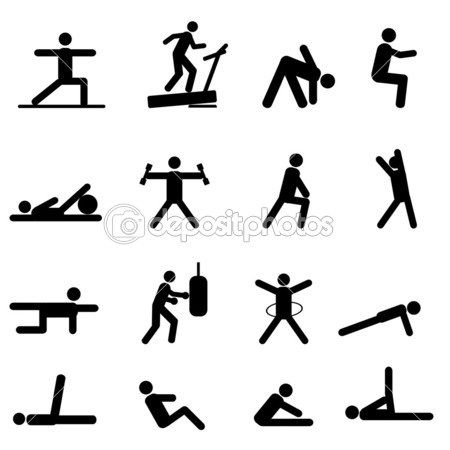 &
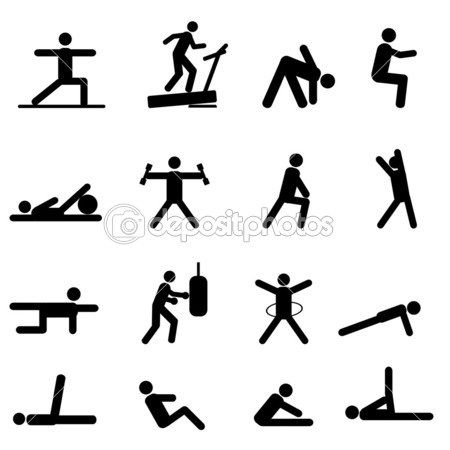 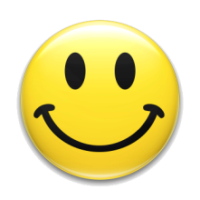 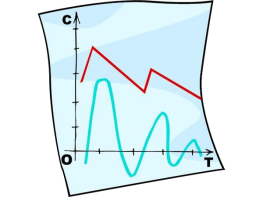 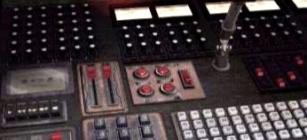 リアルタイムテクノロジー
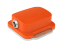 Inertial Tracking
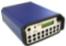 EMG/EEG
モーションキャプチャ
バランス&
ロコモーション
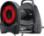 Optical Tracking
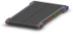 Treadmill
?
Data glove
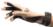 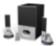 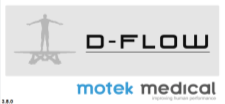 Audio
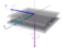 Force Plates
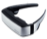 HMD
Database
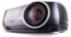 I 0 0 I I
0 I 0 0 I
I 0 I I I
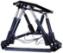 Visual Projection
Motion Base
アプリケーション
&
開発
Serious
Gaming
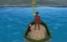 ???
Custom Extensions
視聴覚提示
[Speaker Notes: So when we want to improve on these three aspects, the caren software can be used to control everything that goes on with and around the client or patients.
 All different sorts of hardware can be included and controlled to develop tailored protocols, designed based upon scientific knowledge or even clinical experience.
 By including for example dedicated VR the subjects’ environment can be manipulated.]
製品マトリクス
バランス
歩き方
上肢
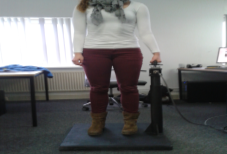 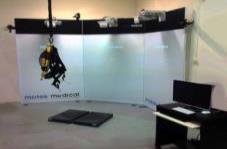 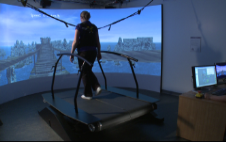 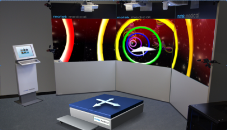 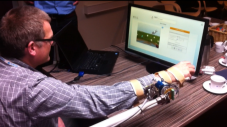 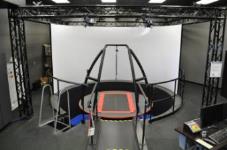 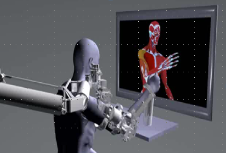 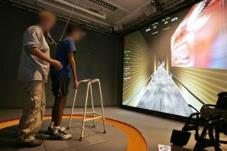 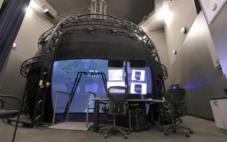 歩き方
研究
臨床
GRAIL
CAREN
C-Mill / Regait
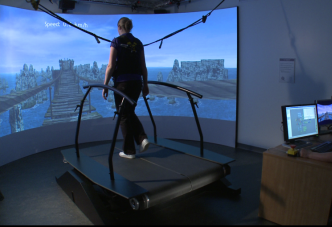 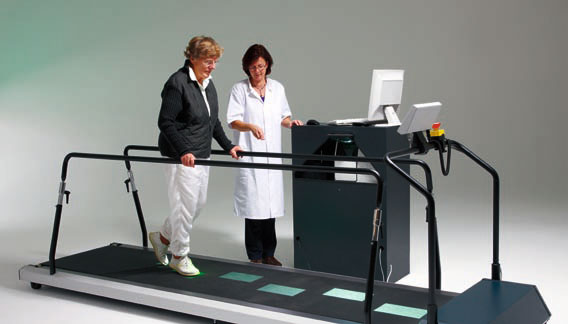 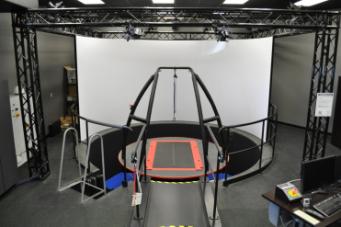 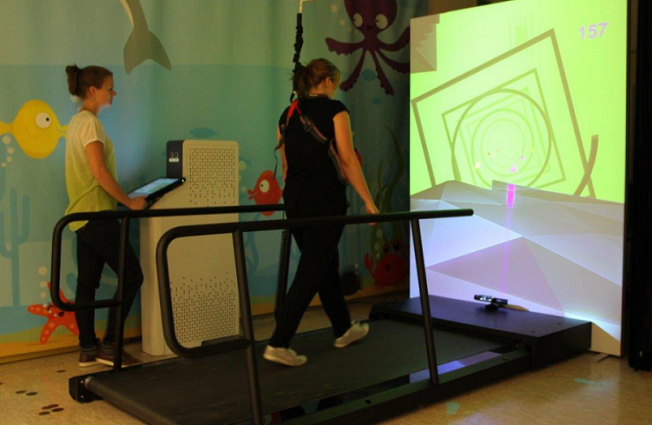 上肢用製品
ArmBOT
HARVEST
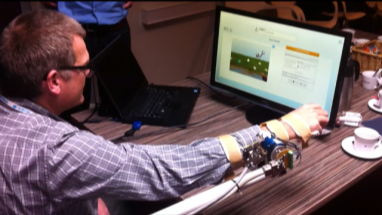 V-CoDe
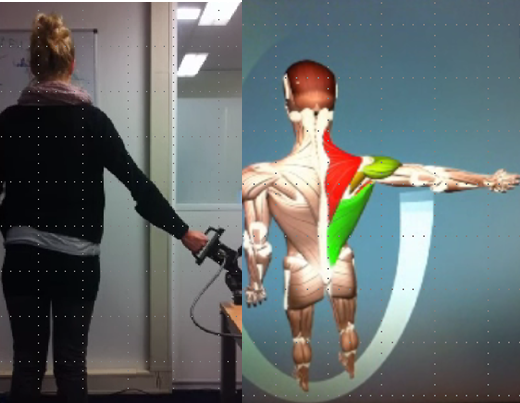 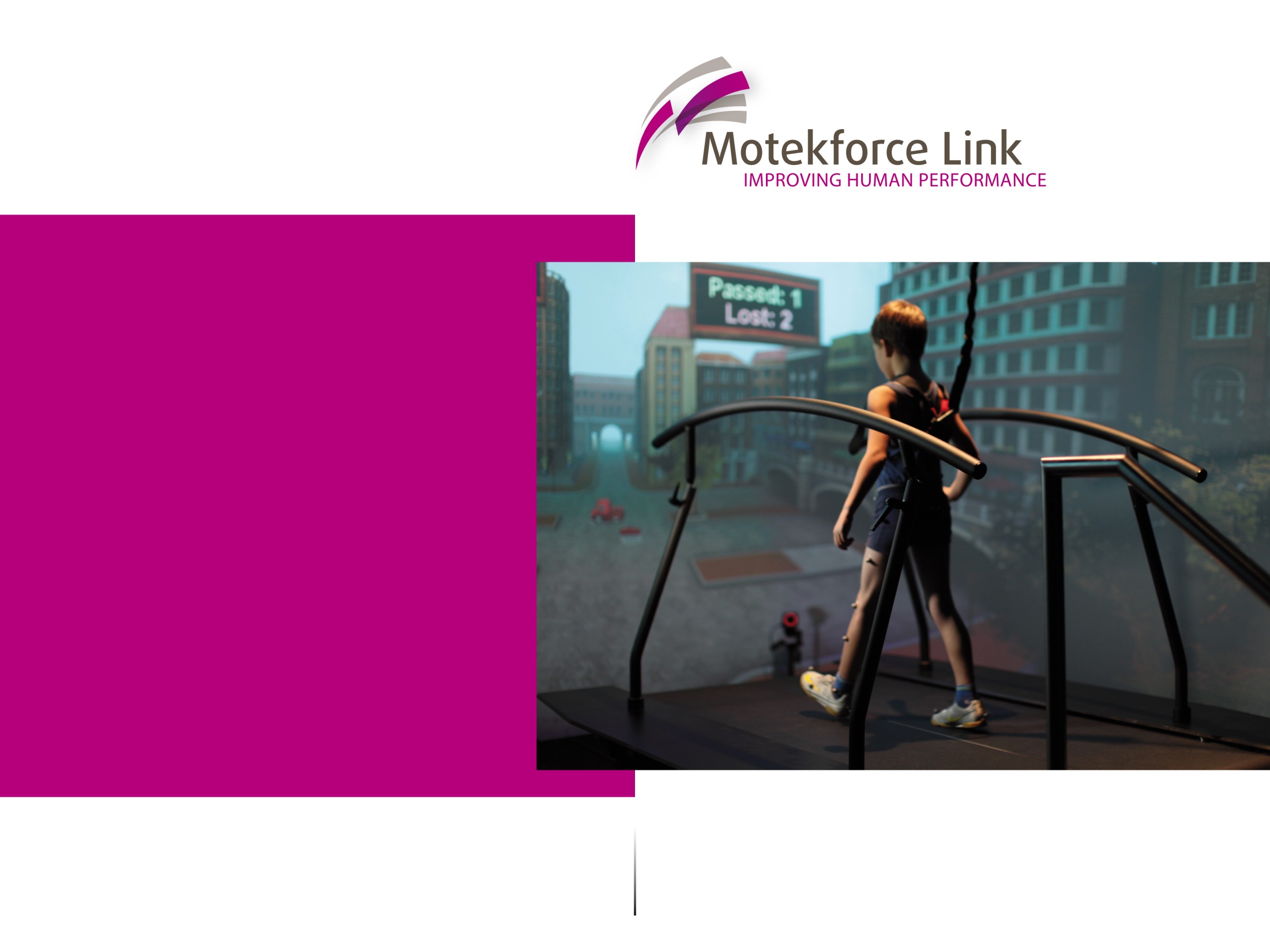 ご清聴ありがとう
ございました
www.MotekforceLink.com
Smart Rehabilitation